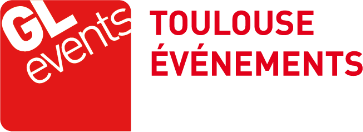 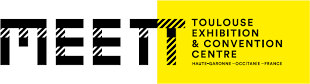 GENERAL SECURITY INSTRUCTIONS

« Objective 0 Accident / 0 Incident »
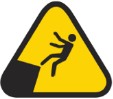 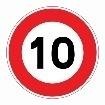 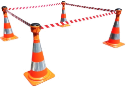 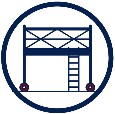 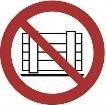 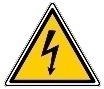 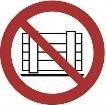 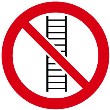 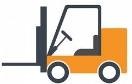 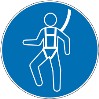 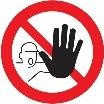 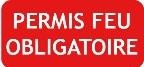 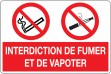 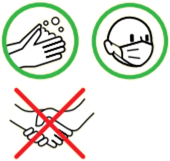 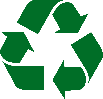 Anyone failing to comply with these rules may be excluded.
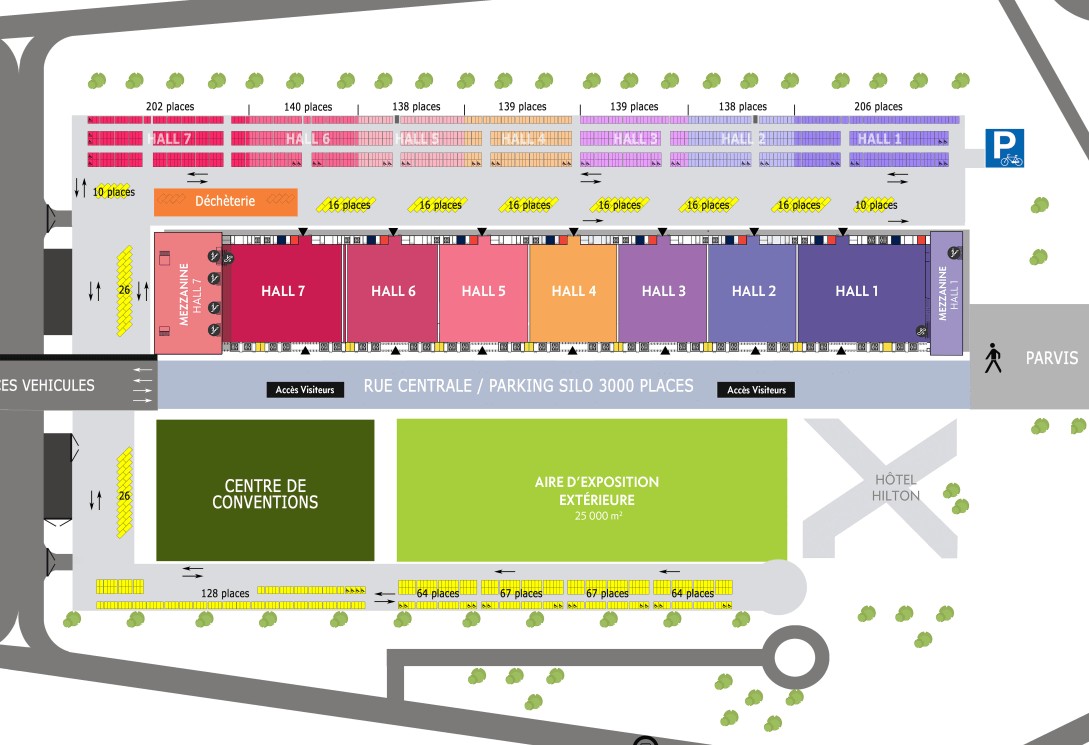 Zone  Demi-tour
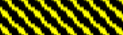 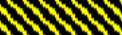 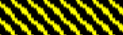 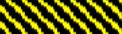 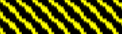 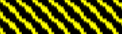 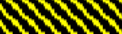 PC
Sécurité
Access to the Halls

Temporary parking area
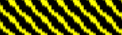